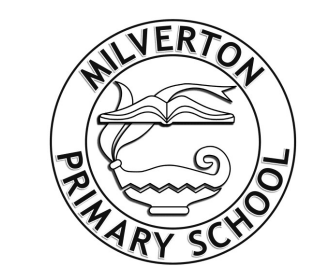 Year 3 / 4 
Summer Term
Cycle B 

The Romans
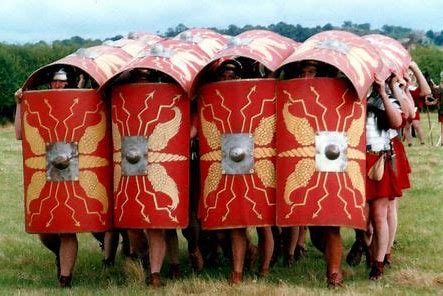 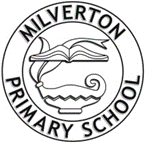 Milverton English Thematic Map-Year 3/4  Cycle B – Summer Term – The Romans
Motivational Core Texts:
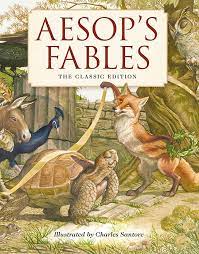 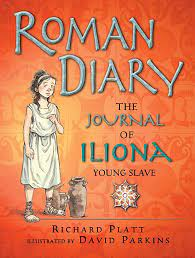 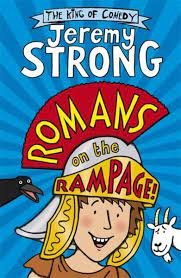 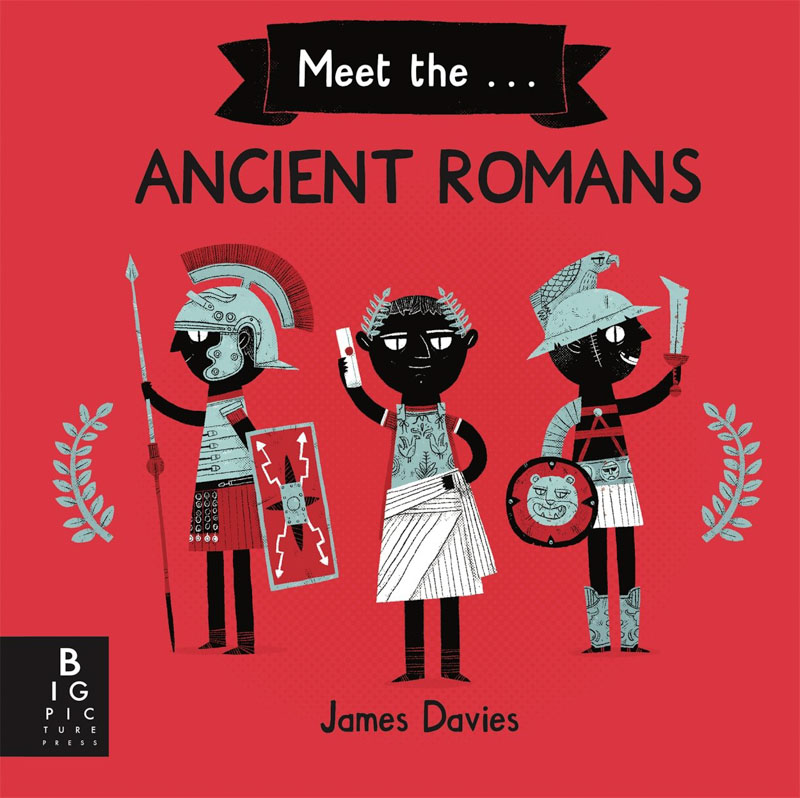 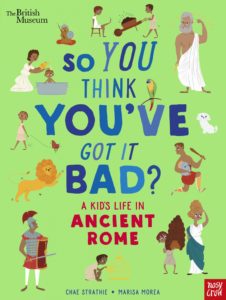 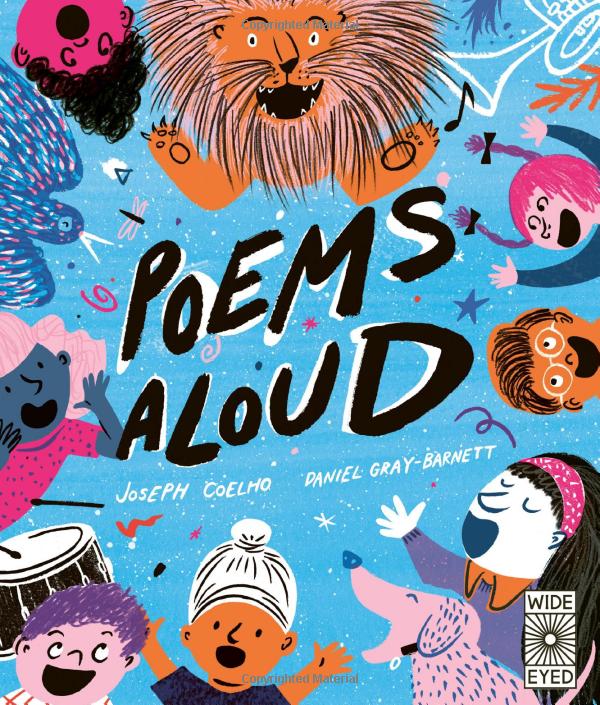 Year 3 – Yearly Overview- Maths
© Primary Stars Education
Year 4 – Yearly Overview Maths
© Primary Stars Education
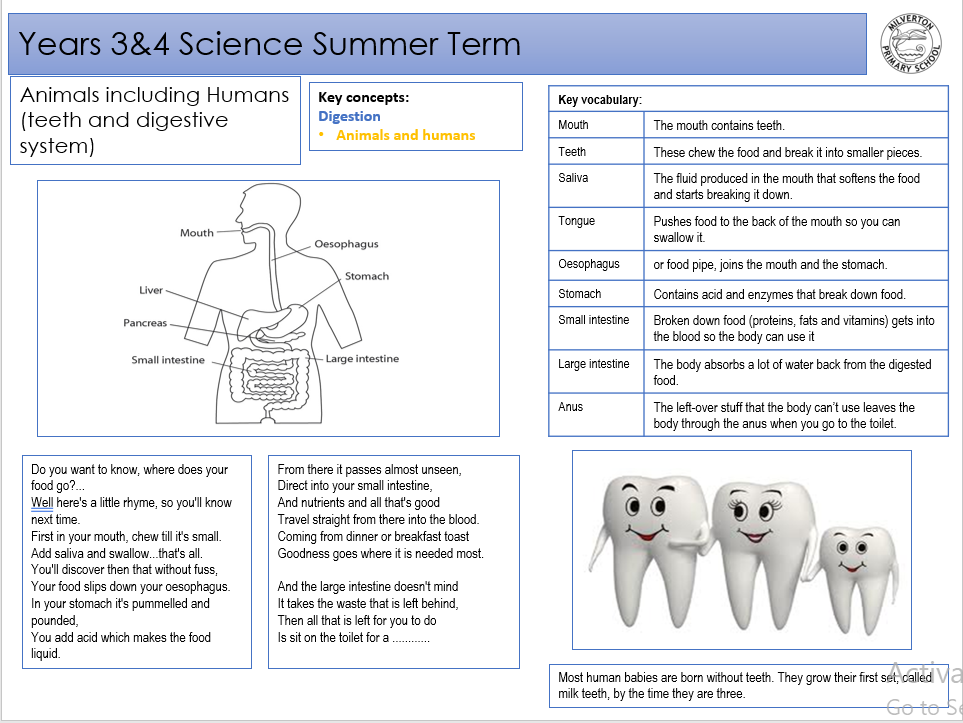 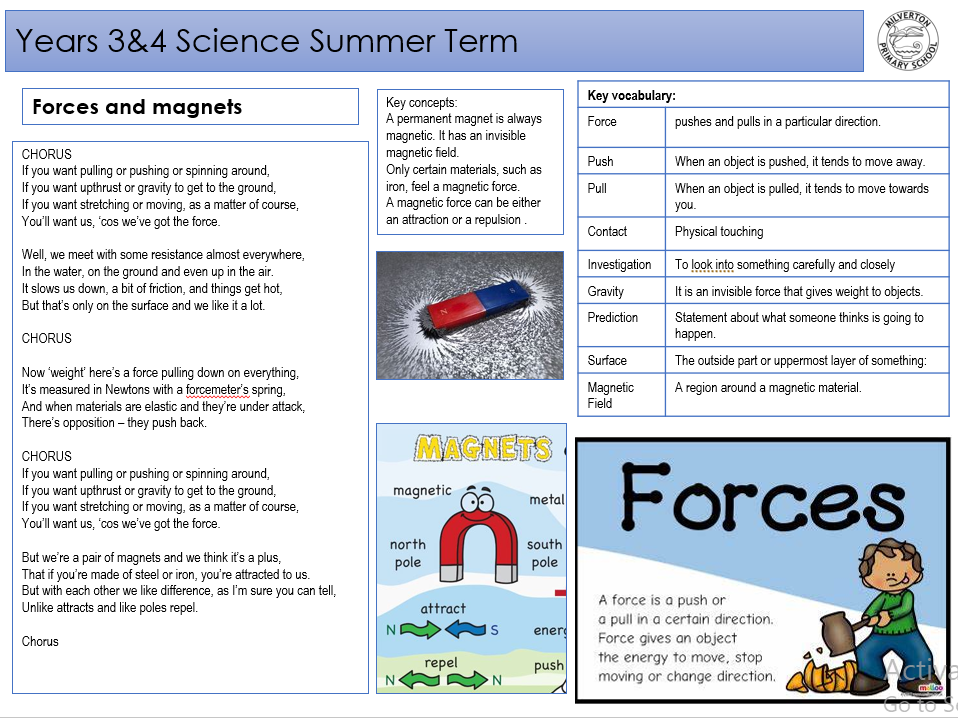 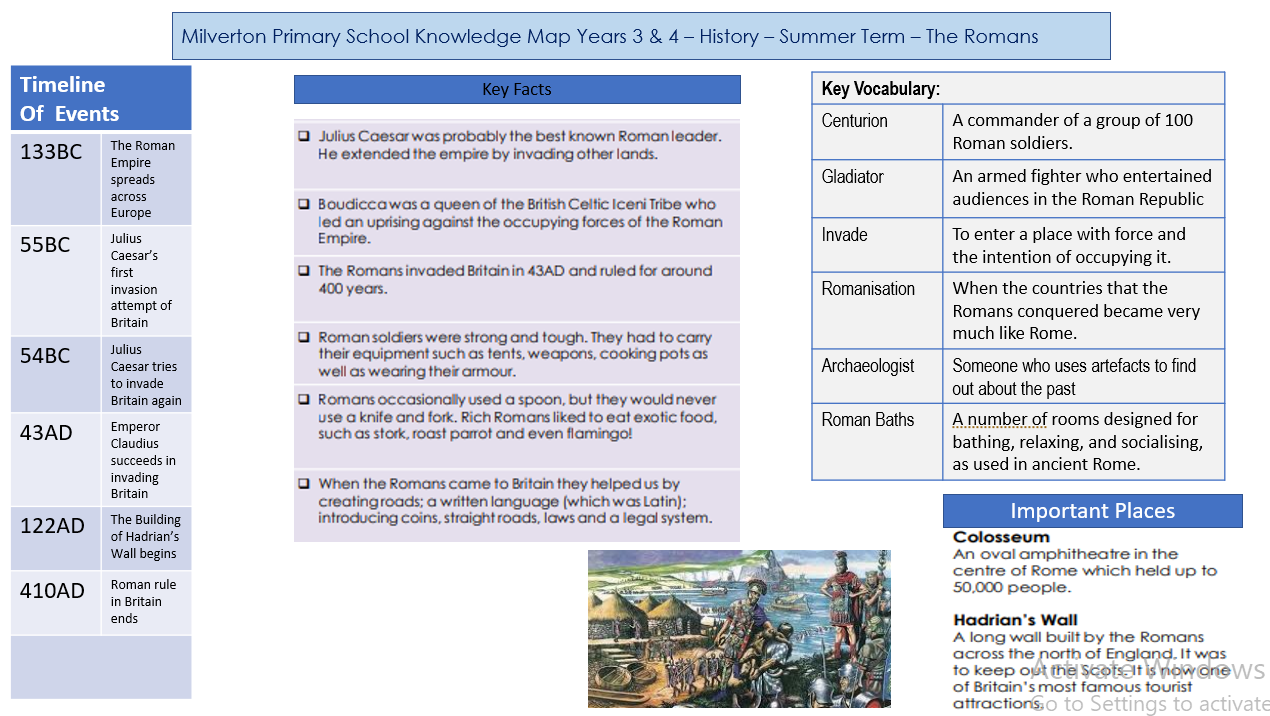 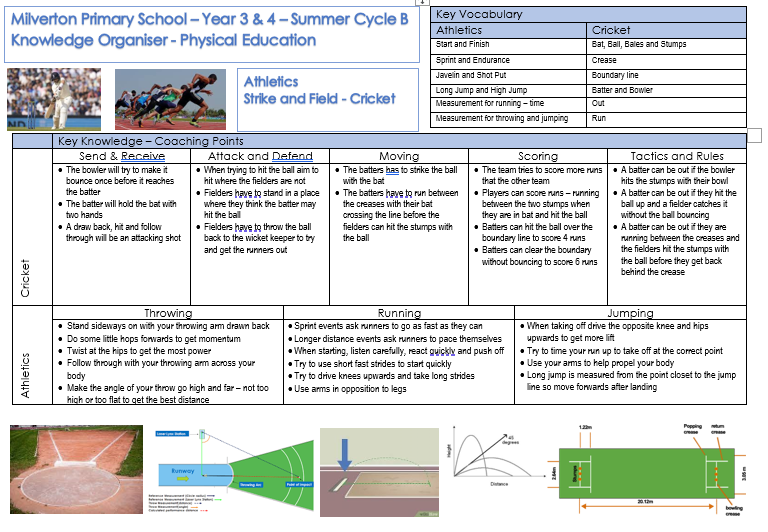 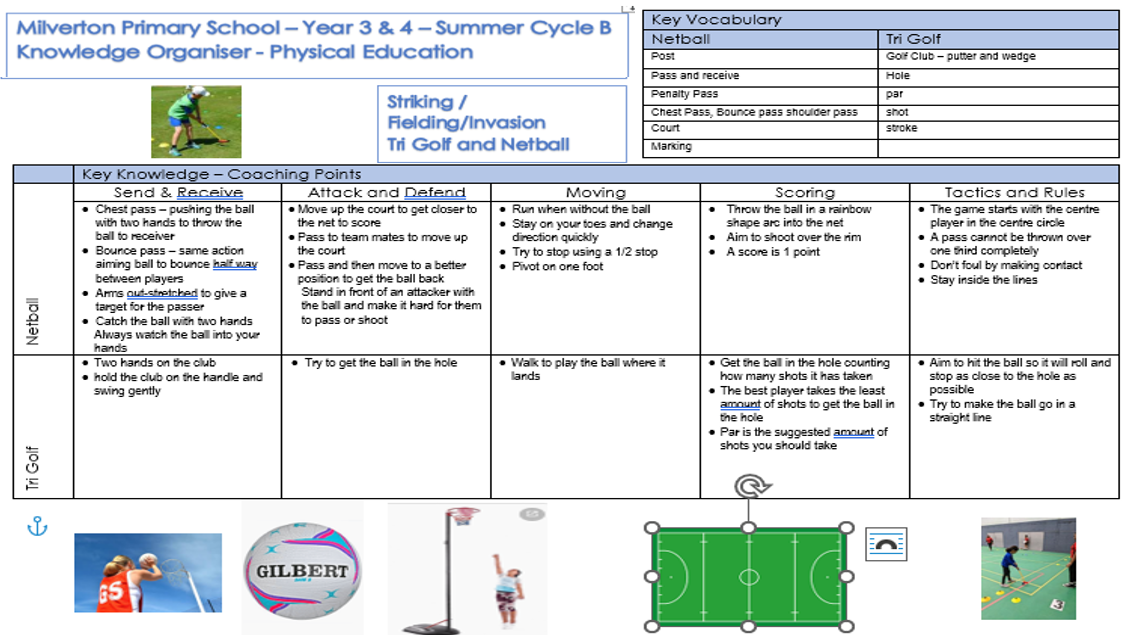 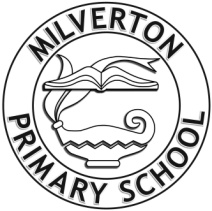 Y34 Computing – Animation - Cycle B
Key Concept: Creating a short animation
History of Animation
Recording an Animation
Animation is the process of creating the illusion of moving images using a series of still frames. Before animation was widely understood, there were many inventions and devices that fascinated people by seeming to merge images or make them appear to move. Some of these have complicated sounding names!
Rather than creating single images, frame by frame, this type of animation is performed by recording all movement of objects on the backdrop. Objects (e.g. characters) can be added, then moved to any desired new location. When recorded, the movement can be played back as a short animation.
Stop-Motion Animation
A popular form of animation is called either stop-motion or stop-frame animation. This involves taking a series of frames, using photos or existing images, then playing them in sequence. A famous example is Wallace and Gromit, which uses thousands of still images taken of the small clay models to make a short film.
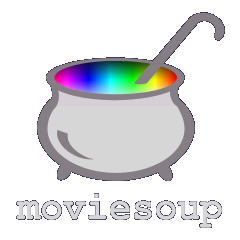 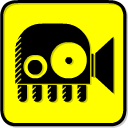 Software: MovieSoup and JellyCam
Identifying plagiarism
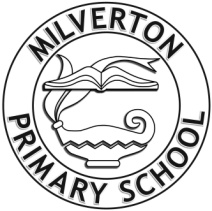 Y34 Computing – Y4 Online Safety - Cycle B
Online, plagiarism can be found everywhere. Photographers’ pictures are used by other people, bloggers could have big pieces of their writing stolen and musicians could have their songs and videos copied and posted by others pretending it’s them!
Key Concept: Keeping safe online
Identifying hurtful messages and how to respond
Online profiles
If somebody keeps saying hurtful things on purpose, we might count that as bullying. It can be just the same online. You should always tell a trusted adult if you are worried about something you see or do online. If the message is from a stranger, don’t reply, just ask an adult to help block them. If you think you might have written something mean, you should say sorry and remove the comment if you can. Remember to think about how hurtful your words could be when writing something online.
Only create accounts for sites and apps you are old enough to use – sites that allow children usually have stricter controls on what people can see. If you’re unsure if a piece of information should stay private, then stay safe and don’t put it on there until you’ve checked with an adult. If you see a profile containing private information, tell a trusted adult who could help you report it.
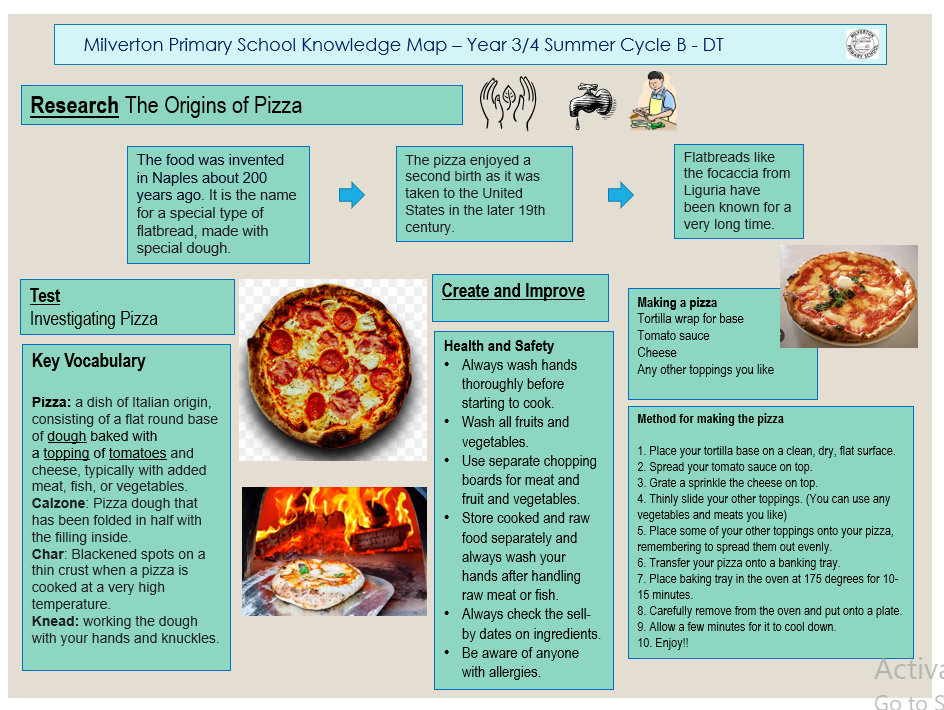 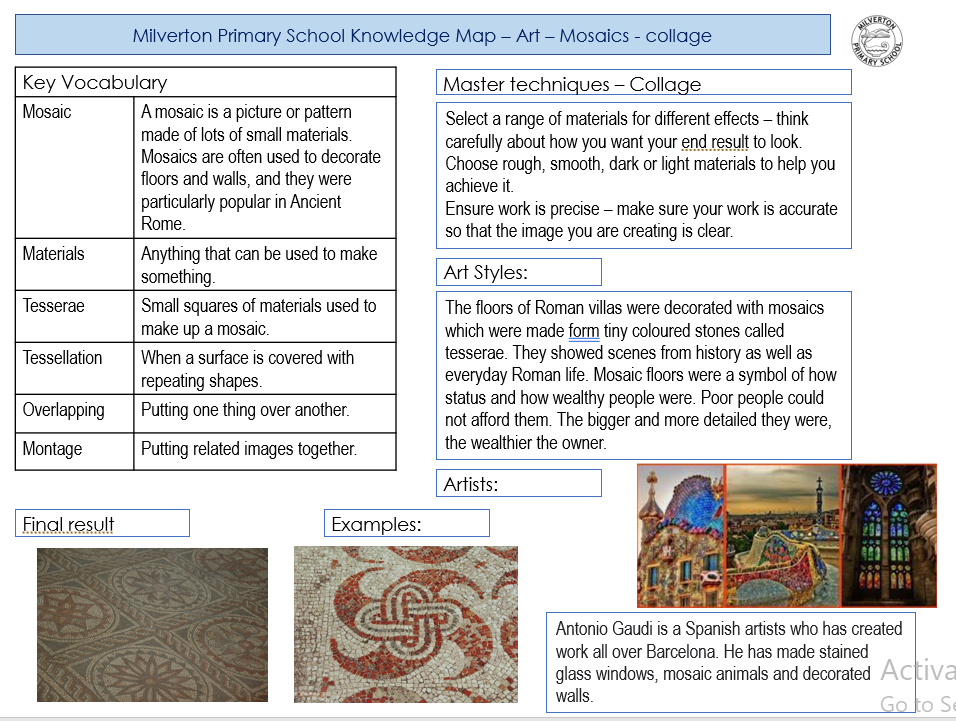 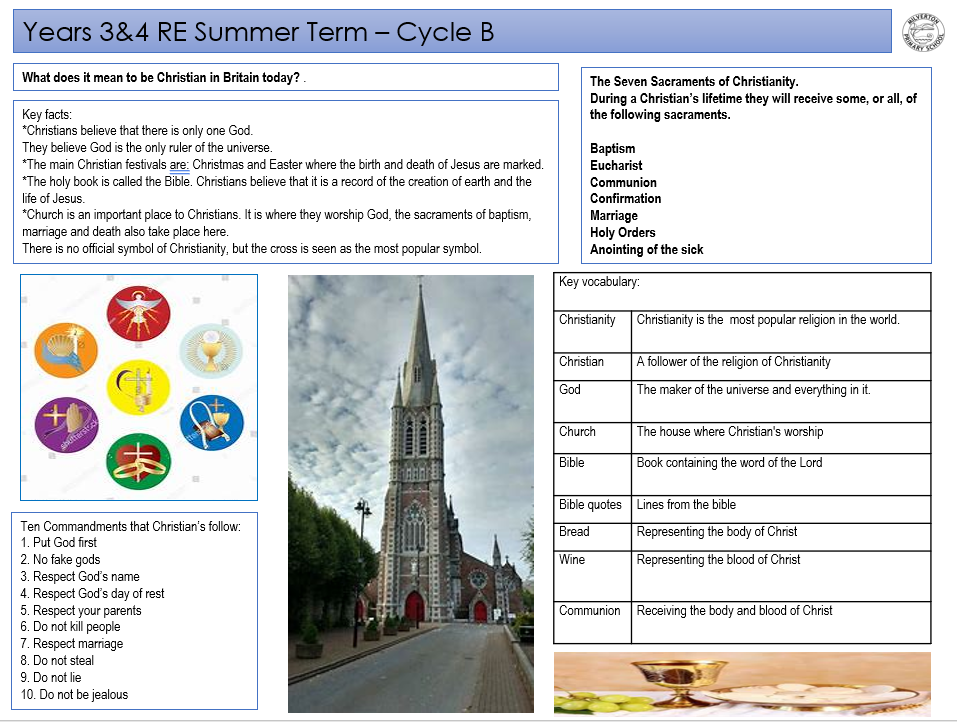 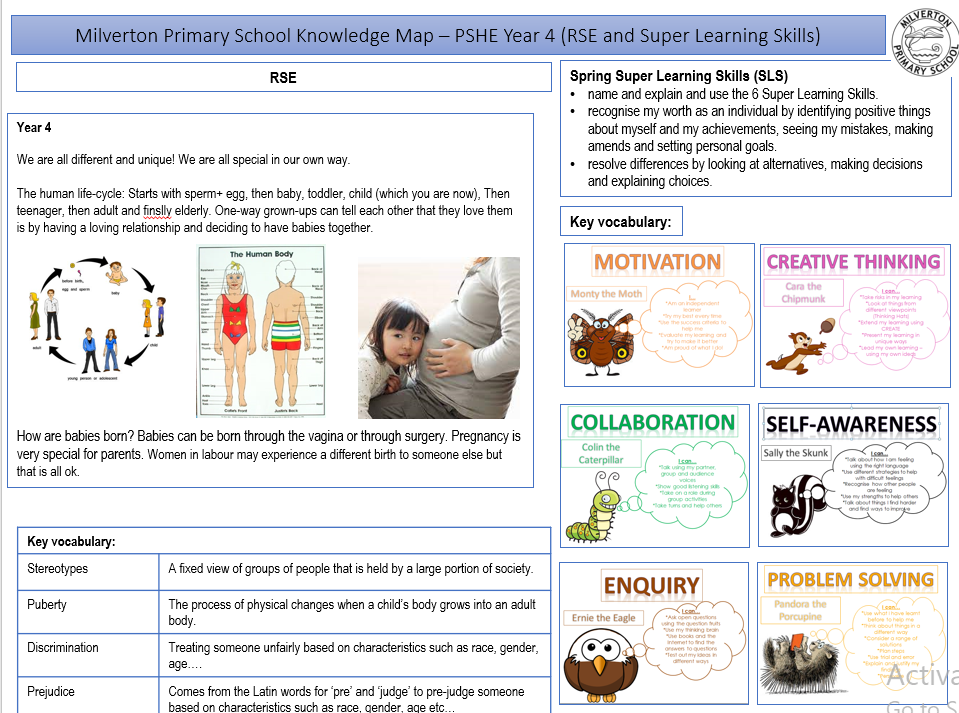